National AALAS MeetingPhoenix, AZ, November 2015Understanding ACORP Appendix 9
Joan T Richerson, MS, DVM, MS, ACLAM, CPIA
Assistant CVMO
What is Appendix 9 for?
The purpose of Appendix 9 is to document  departures that have been approved by the IACUC for a given  protocol.  The completed appendix may be copied for inclusion in semiannual reports.
How to use Appendix 9?
In the protocol look for instances where the required care or use of animals differs from the general standards of the Guide.
ACORP items or appendices that address experimental manipulations, agent administration, husbandry, surgery, euthanasia, etc. are possible sources of deviations.
Remember:
Deviation - divergent behavior that may or may not be a departure.
Departure – variation from the standards of the Guide that must be reported.
How to use Appendix 9? continued
Using the VA Deviations and Departures flowchart, ask:
Does the Guide describe the standard as a “may” statement?   If so, no departure has occurred because “may” statements are suggestions. Appendix 9 is not needed.
Does the Guide  (in relation to a must or should statement) list an exception that permits deviation?  If so, no departure has occurred.  Appendix 9 is not needed.
Does the “should” statement meet the criteria for a well-established performance standard?  If so, no departure has occurred. Appendix 9 is not needed.
Appendix 9 examples
Please refer to the handout for this presentation, which includes the complete Appendix 9 for each example and the VA Deviations and Departures flowchart.
Example 1 – single housing
Example 2 – euthanasia method
Example 2 – housing space
When to use Appendix 9?
*Well established performance standards that meet Guide criteria are not departures.
Selected Guide statements
The following statements describe specifically established exceptions to Guide standards, which may be helpful in determining whether or not Appendix 9 is needed.

“Prolonged restraint, including chairing of nonhuman primates, should be avoided unless it is essential for achieving research objectives and is specifically approved by the IACUC (NRC 2003b).” (pg. 29)
Selected Guide statements
The use of non-pharmaceutical-grade chemicals and other substances should be described and justified in the animal use protocol and be approved by the IACUC (Wolff et a,. 2003); for example, the use of non-pharmaceutical grade chemical or substance may be necessary to meet the scientific goals of a project or when a veterinary or human pharmaceutical-grade product is unavailable.” (pg. 31)
Selected Guide statements
“Radios, alarms, and other sound generators should not be used in animal rooms, unless they are part of an approved protocol or enrichment program” (pg.50).

“Social animals should be housed in stable pairs or groups of compatible individuals unless they must be housed alone for experimental reasons or because of social incompatibility.” (pg. 51)
Selected Guide statements
“If necessary to house animals singly – for example, when justified for experimental purposes, for provision of veterinary care, or for incompatible animals – this arrangement should be for the shortest duration possible.” (pg. 60)
“Appropriate social interactions among members of the same species are essential to normal development and well-being….single housing of social species should be the exception and justified based on experimental requirements or veterinary related concerns about animal well-being.” (pg. 64)
Selected Guide statements
“ Unless an exception is specifically justified as an essential component of the research protocol and approved by the IACUC, aseptic surgery should be conducted in dedicated facilities or spaces (pg. 116).
 “Unless a deviation is justified for scientific or medical reasons, methods should be consistent with the AVMA Guidelines on Euthanasia (AVMA 2007 or later editions).”  (pg. 123)
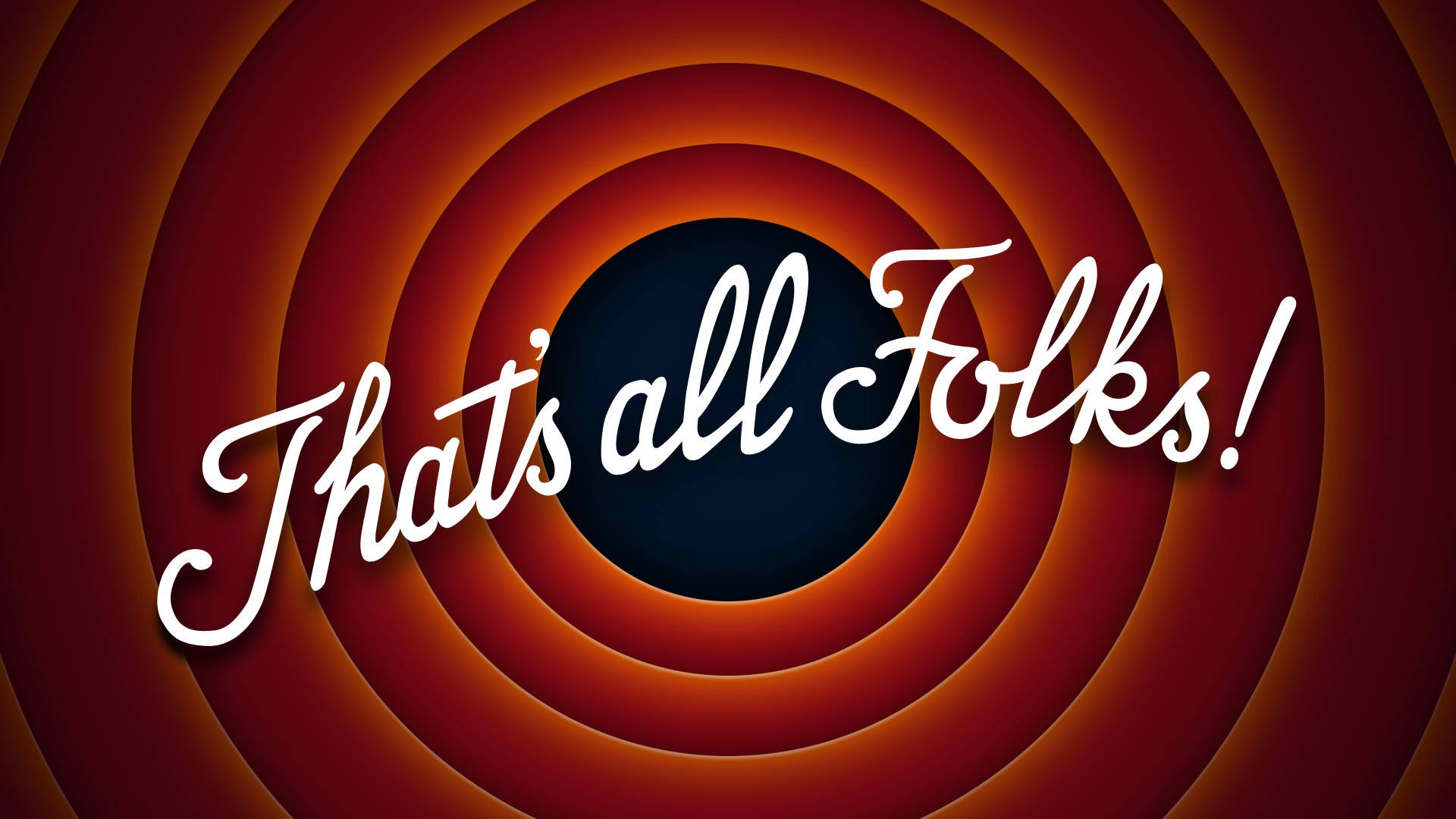